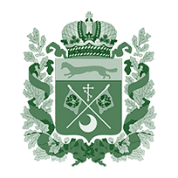 Министерство финансов Оренбургской области
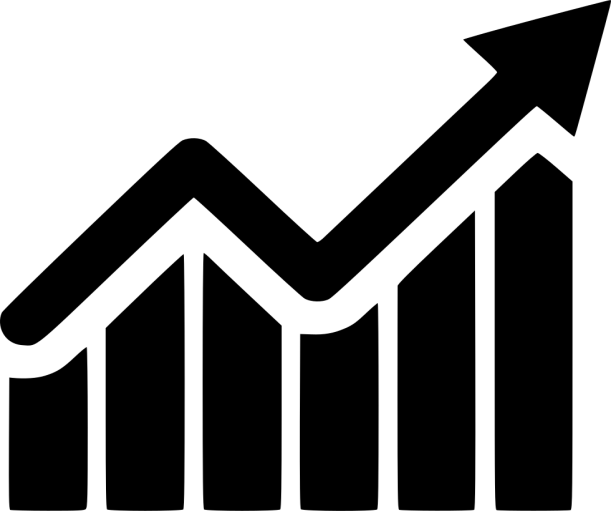 Об исполнении 
областного бюджета 
за 2019 год
Министр финансов Оренбургской области
Мошкова Татьяна Геннадьевна
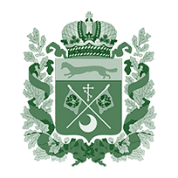 Доходы
(млн рублей)
2018 год
2019 год
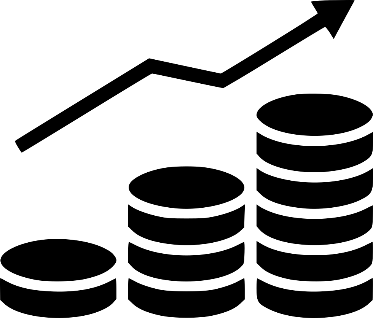 2
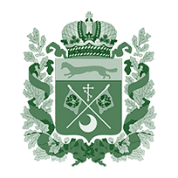 Основные поступления налоговых доходов
(млн рублей)
2018 год
2019 год
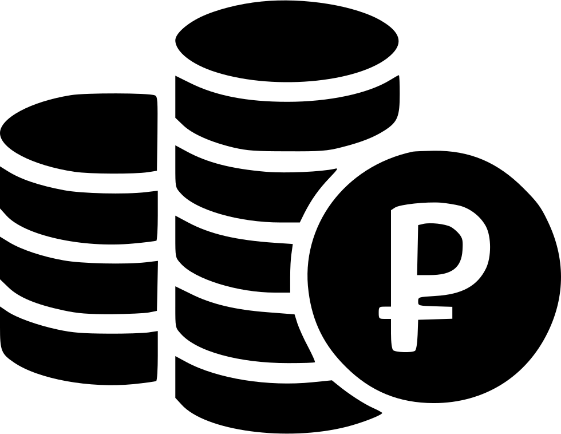 3
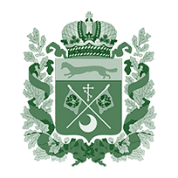 Безвозмездные поступления из федерального бюджета
(млн рублей)
2018 год
2019 год
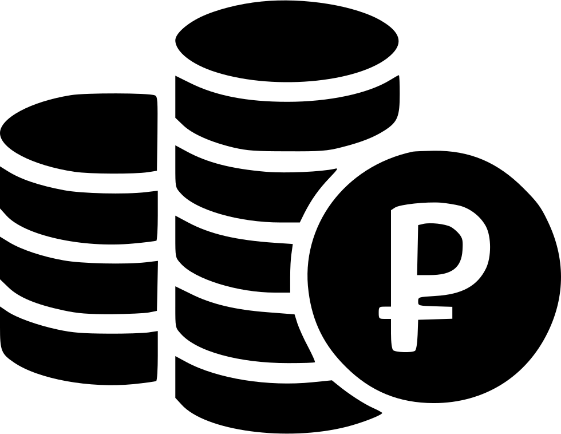 4
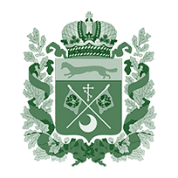 Расходы
(млн рублей)
2018 год
2019 год
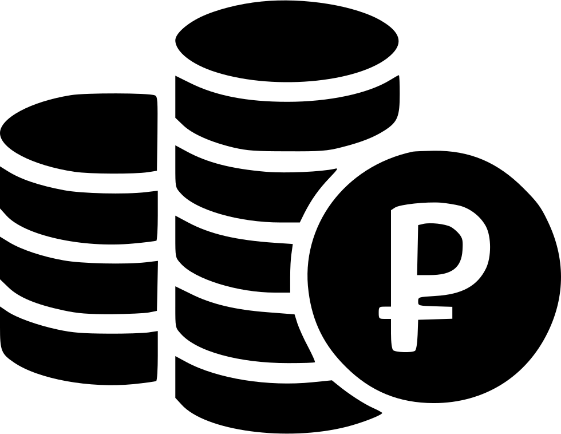 5
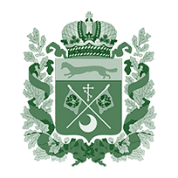 Национальные проекты
В области реализуется 11 национальных проектов

Общее финансирование – 12 млрд 800 млн. рублей,

в том числе федеральные средства – 7 млрд 276 млн. рублей
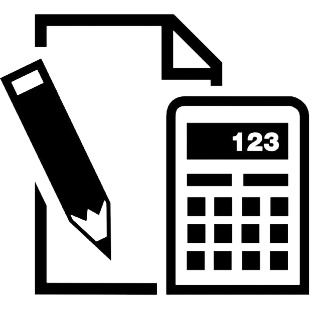 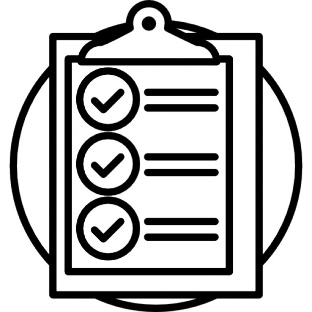 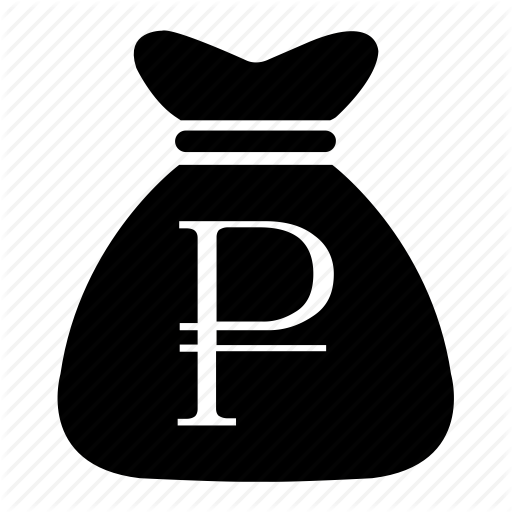 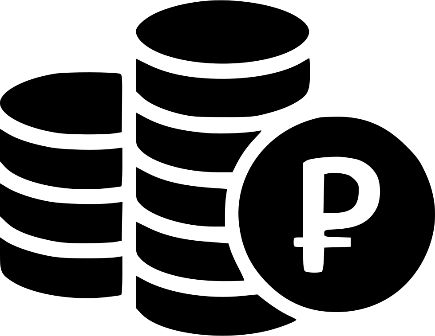 6
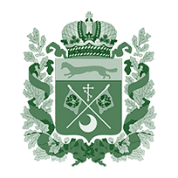 Национальные проекты
(млн рублей)
2019 год
2020 год
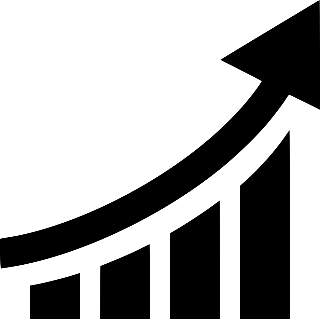 7
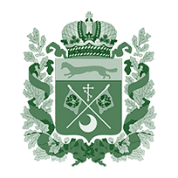 Расходы на развитие отдельных отраслей экономики
(млн рублей)
2018 год
2019 год
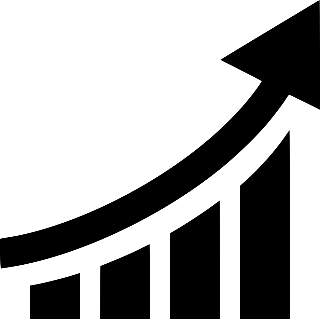 8
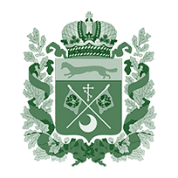 Межбюджетные отношения с муниципальными образованиями
(млн рублей)
2018 год
2019 год
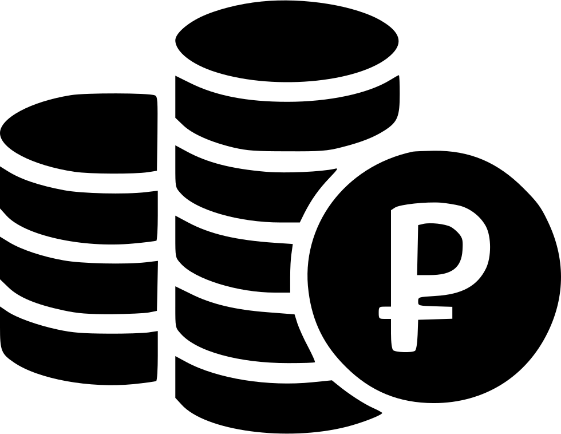 9
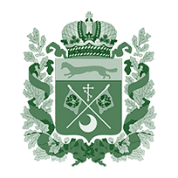 Государственный долг
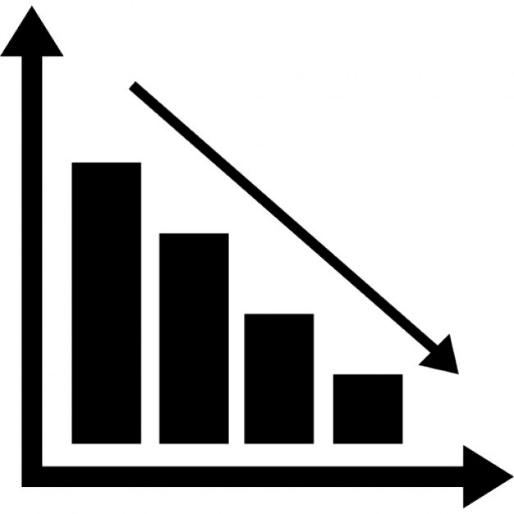 Государственный долг Оренбургской области
22 млрд 100 млн рублей
10
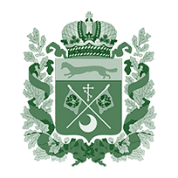 Качество управления
региональными финансами
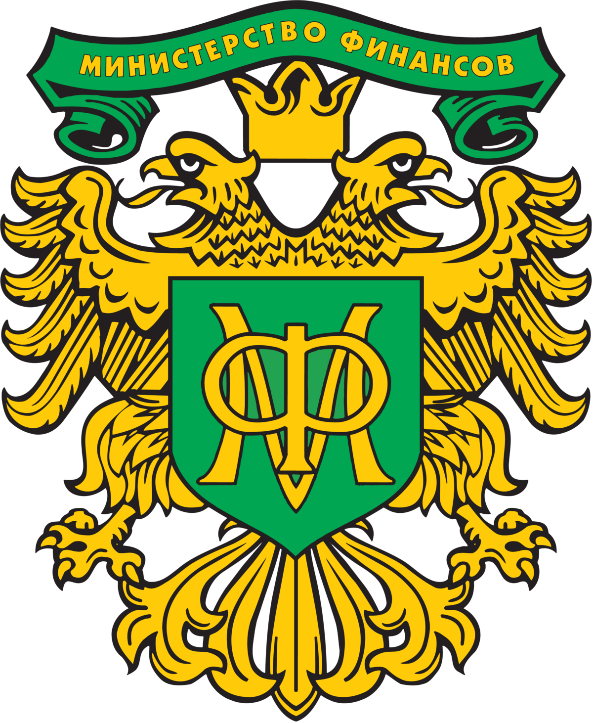 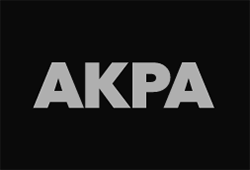 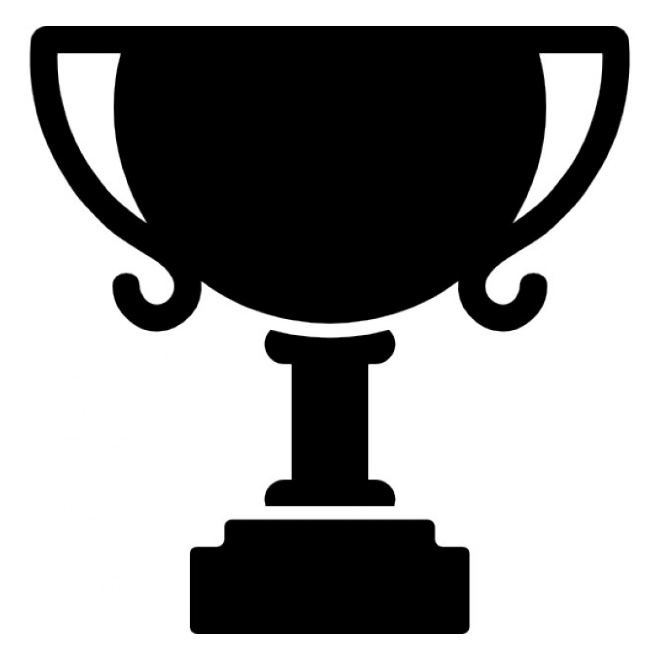 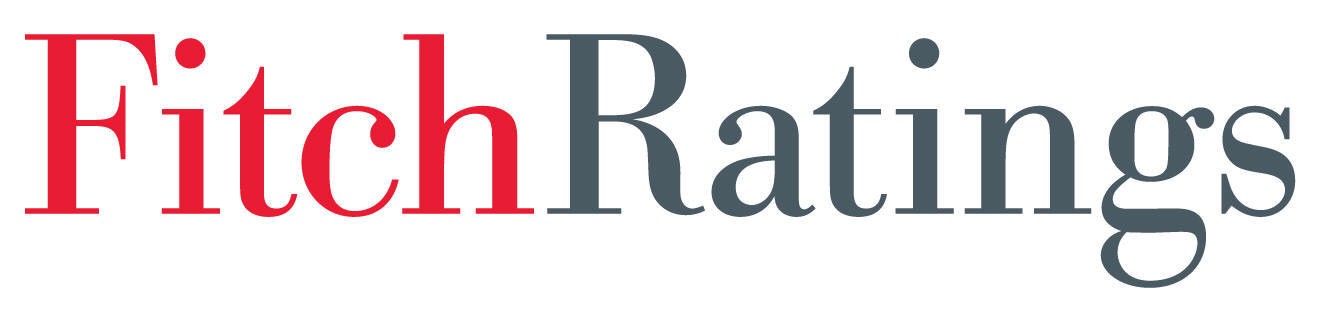 высокий кредитный рейтинг
1 место в России
11
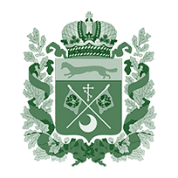 Бюджет для граждан
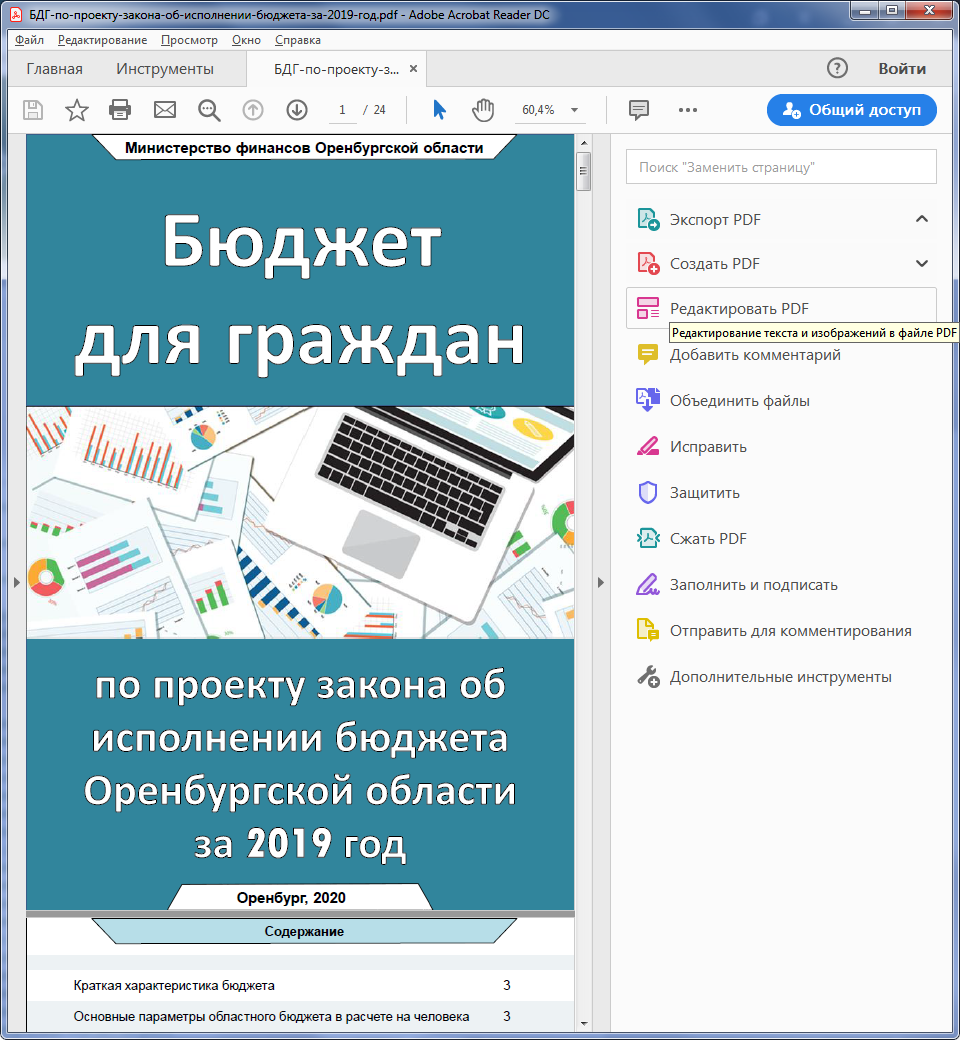 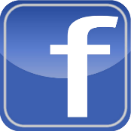 facebook.com/orenminfin
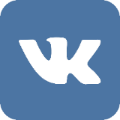 vk.com/minfin56
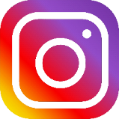 instagram.com/minfin56
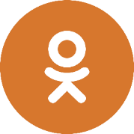 ok.ru/group/55505654972671
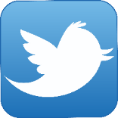 twitter.com/minfin56